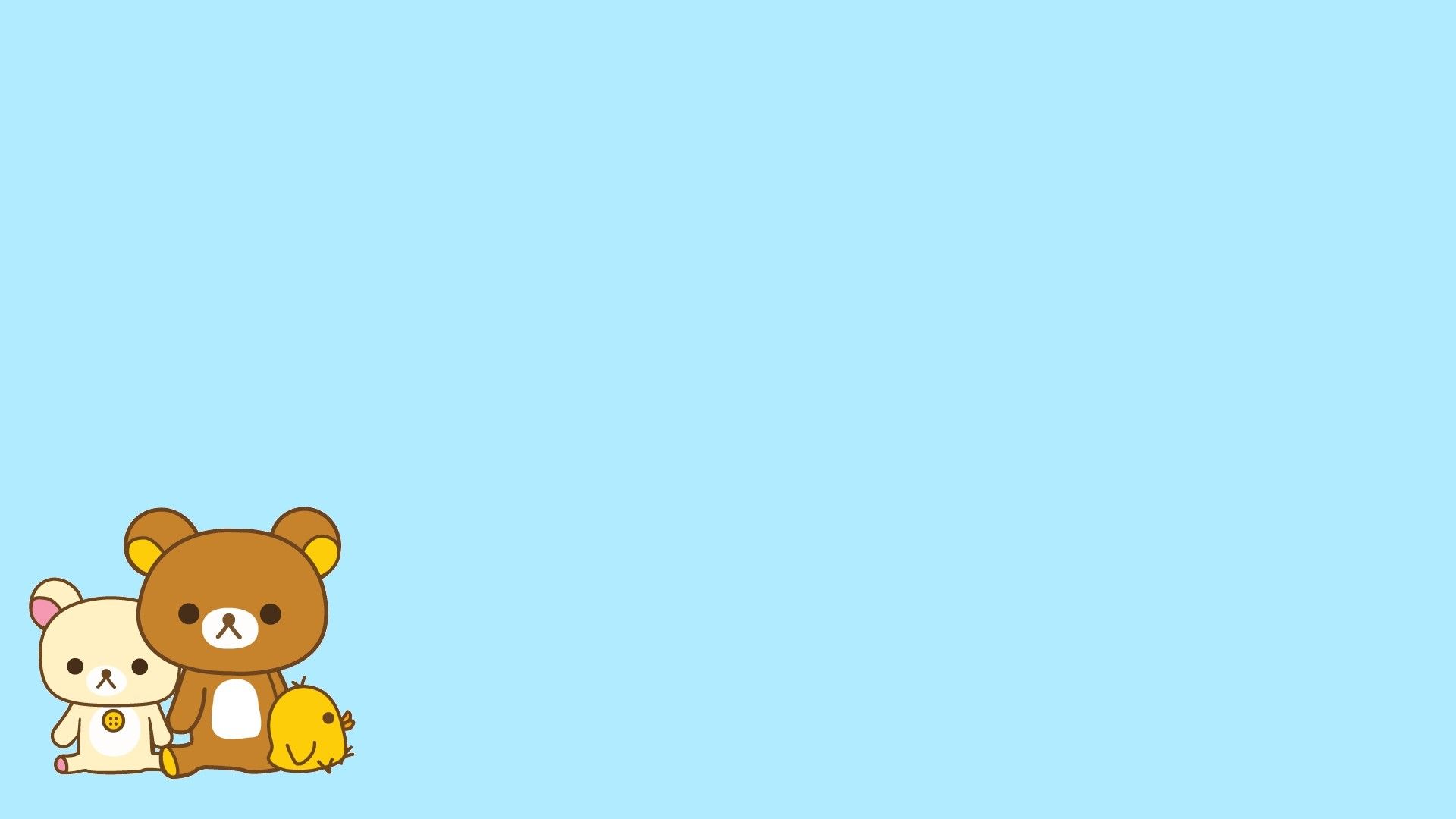 КУЛТУРА  ИЗРАЖАВАЊА

ОПИСИВАЊЕ ПРЕДМЕТА
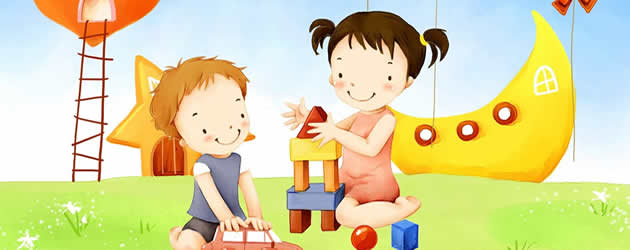 Описивати нешто значи ријечима сликовно приказати.
Описивати  можемо:
људе
животиње
биљке
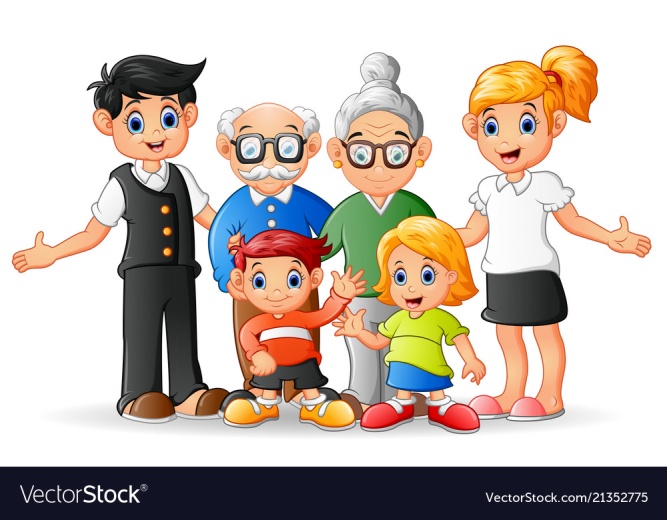 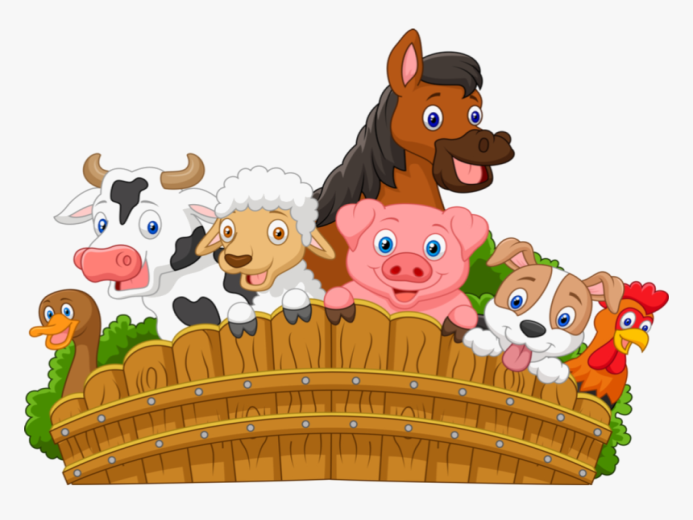 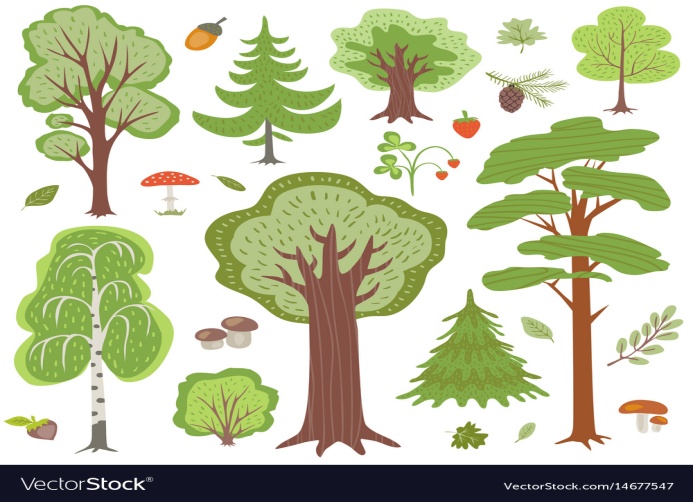 предмете
природне појаве
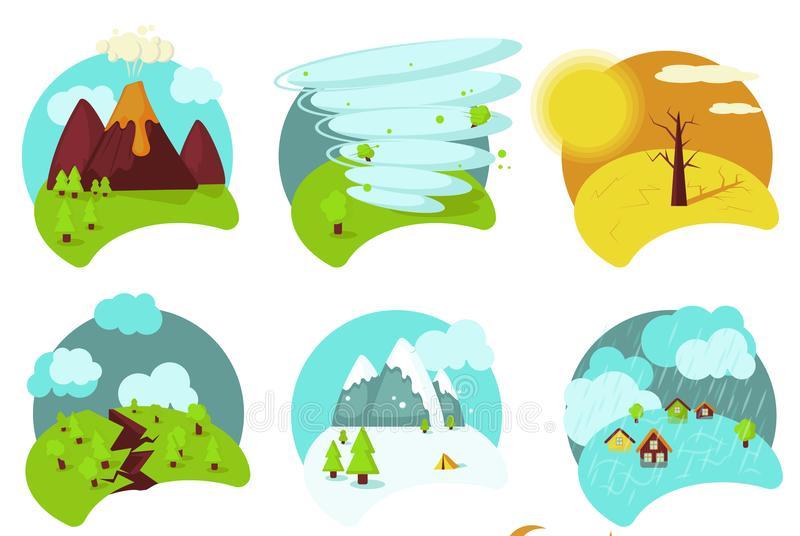 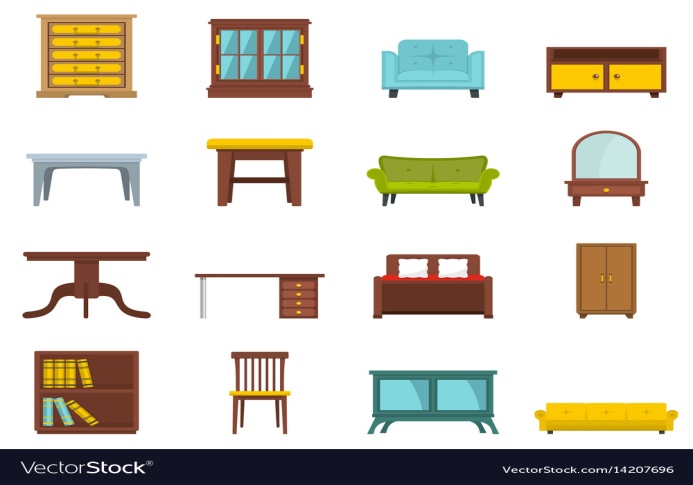 ДИЈЕЛОВИ  ПРИЧЕ
УВОДНИ  ДИО (дио који нас уводи у причу, упознаје нас са 
                                     ликовима приче)
ГЛАВНИ  ДИО (дио у којем се налази главна радња приче,
                                    ток догађаја).
ЗАВРШНИ ДИО (дио који  нам говори како је 
                                       прича завршила или шта 
                                       смо научили из приче).
Имам једног меду плишаног

Имам једног меду плишаног
Црног носа и стомака великог.
Има машну црвену и округле уши,
А глава му чупава.
Увек је крај мене, од њега се
Скоро никад ни не раздвајам.

Имам једног меду плишаног
Црног носа и стомака великог.
Са собом га носим
Када падне вече
И у кревет морам поћ'.
Загрлим га чврсто
И на уво шапнем - 
"Мали медо, лаку ноћ".
                                 Горан Михаиловић
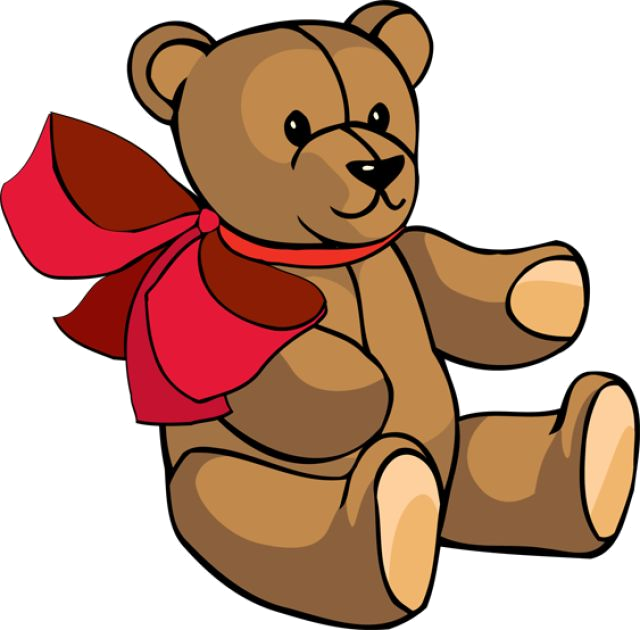 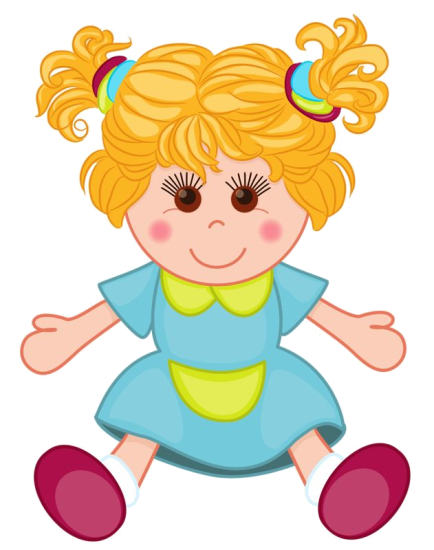 ПЛАН  ОПИСИВАЊА
1. Од много играчака које сте имали одаберите ону 
     најдражу. Сјетите се од кога сте је добили и поводом чега. 
     Да ли вас на неког подсјећа?
2. Од чега је направљена, какве је грађе и боје? Које је величине? 
     Како се њом играш? Има ли мане и недостатке?
3. Какав је твој однос према тој играчки? Ако ти је мила (драга), 
     зашто је то тако? Како је чуваш и како се бринеш о њој?
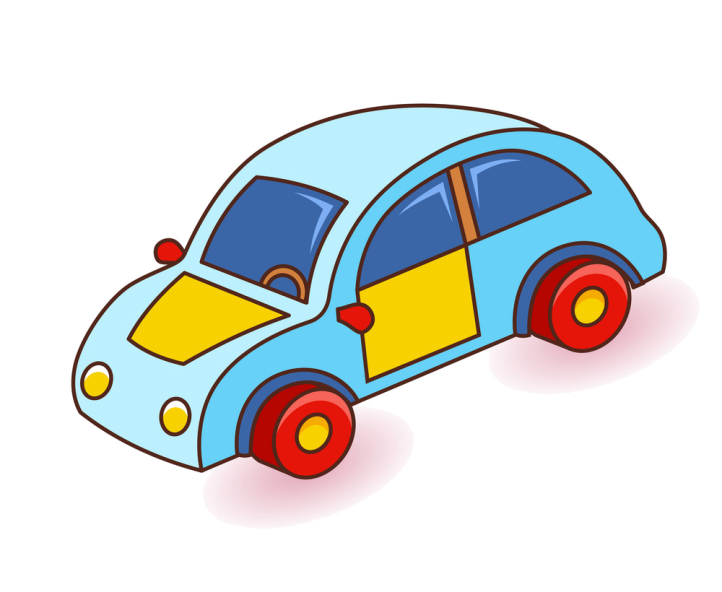 ЗАДАТАК ЗА САМОСТАЛАН РАД
Опиши своју најдражу играчку.
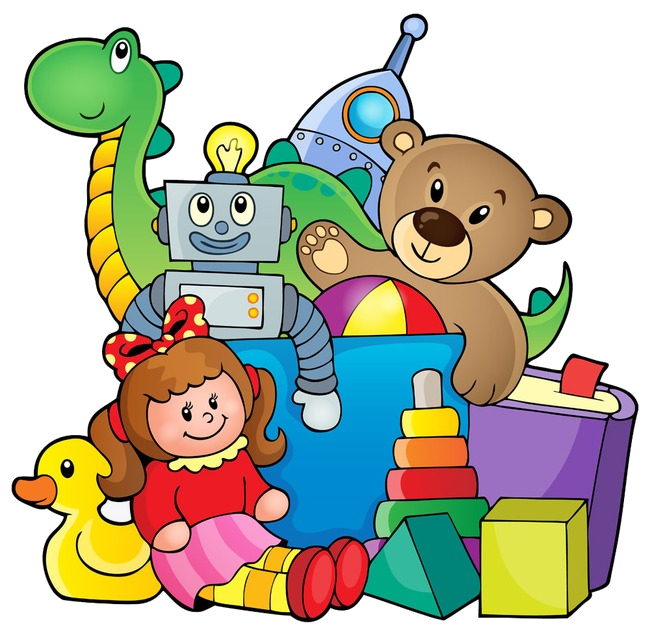